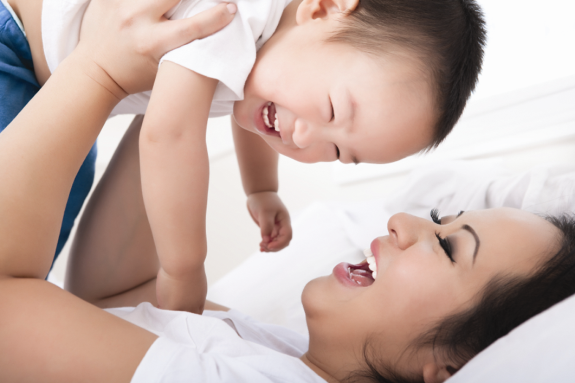 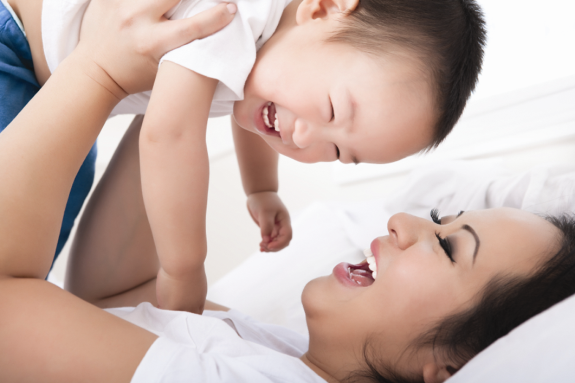 Georgia Division of Child Support Services (DCSS)
Insert Presentation Name
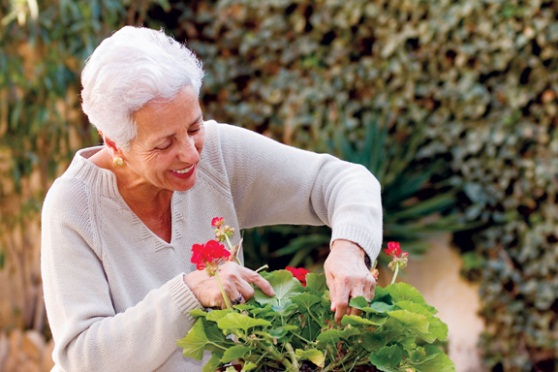 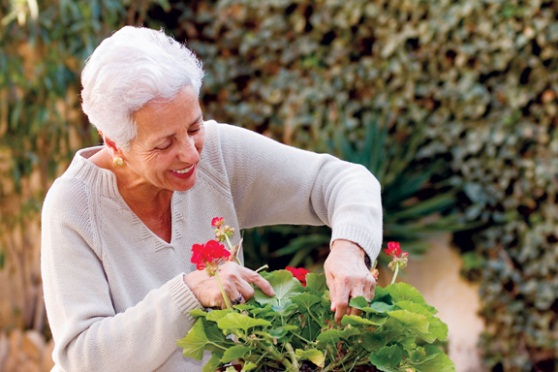 Presenter: 

Presentation to:

Date:
Presenter: Tanguler Gray, Child Support Director

Presentation to: DHS Board Members

Date: August 26, 2015
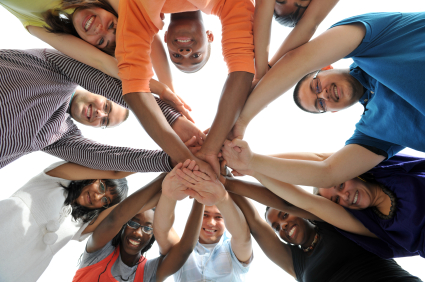 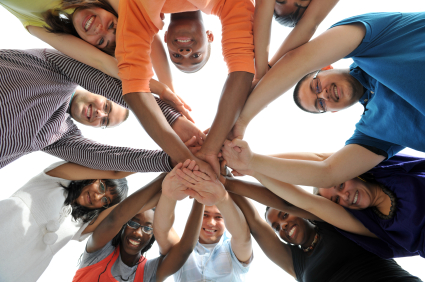 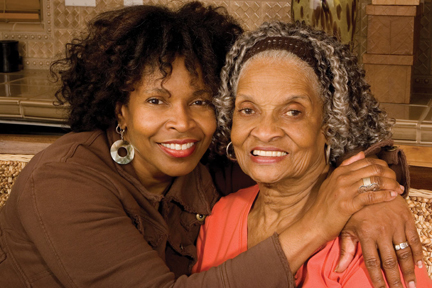 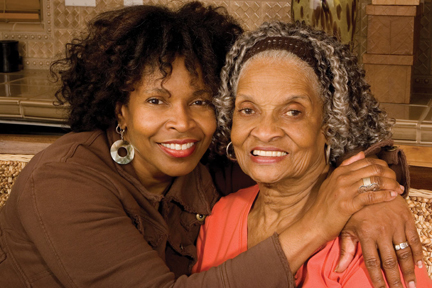 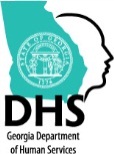 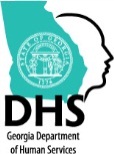 Georgia Department of Human Services
Georgia Department of Human Services
Vision, Mission and Core Values
Vision 
	Stronger Families for a Stronger Georgia.

Mission
	Strengthen Georgia by providing Individuals and Families access to services that promote self-sufficiency, independence, and protect Georgia's vulnerable children and adults.

Core Values
Provide access to resources that offer support and empower Georgians and their families. 
Deliver services professionally and treat all clients with dignity and respect.
Manage business operations effectively and efficiently by aligning resources across the agency. 
Promote accountability, transparency and quality in all services we deliver and programs we administer. 
Develop our employees at all levels of the agency.
2
Table of Contents
Fatherhood Program … page 4

Problem Solving Court Program… page 5 

Outreach Programs statistical data… page 6

Questions … page 7
3
Fatherhood Program - employment based
Services offered
Criteria and requirements
Unemployed/underemployed
Orientation sessions
Referral –vs- enrollment
Accountability sessions (support order compliant) 
90 day employment goal 
Volunteer assignment
Senate Bill 100 (pre-contempt)
Driver’s license statewide standard
Driver’s license reinstatement
Delayed enforcement
Employment leads
Short term training
Adult literacy classes (GED)
“Job ready skills” 
Prison paternity testing
Access/visitation referrals
Outreach brochure
4
Problem Solving Court Program - alternative to incarceration
Criteria and requirements
Services offered
Intensive judicial oversight 
Superior Court Judge
Problem Solving Court Coordinator
Community Service Board
Chronic non payers of child support 
Mental heath
Substance abuse
Incarcerated/pending incarceration   
Parental accountability and self sufficiency 
Child support compliant
Case plan compliant
6 month employment goal
12 - 18 month graduation goal
Driver’s license reinstatement 
Participant support 
Superior Court Judge
Counseling sessions (therapy)
Access/visitation referrals  
“Job ready skills”   
Adult literacy (GED)
Short term training/Resume writing
Clothing closet/work boots
Case management support 
State arrears debt reduction plan
Review and modification (if eligible) agency initiated waiver of fee
Judicial oversight document
5
5
Outreach Programs – Statistical Data
Fatherhood
Problem Solving Court
24 Fatherhood Agents 
Statewide coverage (service areas) 
1,423 Non custodial parents (NCP) as of Sep 30, 2014
July 31, 2015  3,996 NCP  enrolled
Strategic goal
Increase % of NCP in FH who obtain employment by 5% by June 30, 2016
Baseline 35%  Goal 40%
18 Problem Solving Courts 
Expansion to 49 judicial circuits
1,091 Non custodial parents (NCP) as of Sep 30, 2014
July 31, 2015  942 NCP enrolled
Strategic goal **
Increase number of Problem Solving Courts by 6 by June 30, 2016
Baseline 18  Goal 24
Incarceration savings $1.2 million **
6
6
Conclusion
Questions?
7